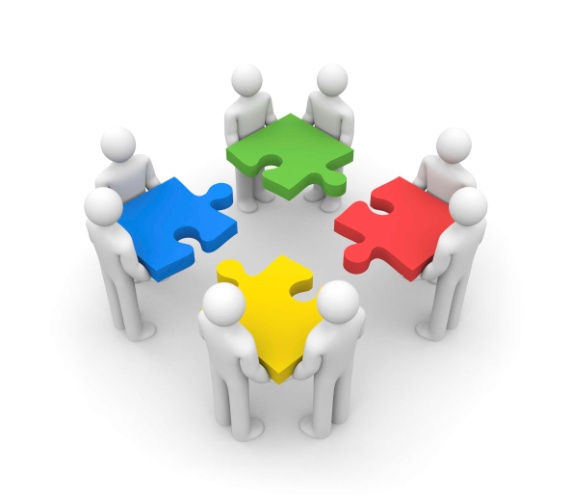 Муниципальное бюджетное дошкольное образовательное учреждение
«Детский сад  № 50»
ПРЕЗЕНТАЦИЯ
Программы РАЗВИТИЯ
муниципального БЮДЖЕТНОГО дошкольного 
образовательного учреждения 
«детский сад  № 50» 
На 2021-2023 годы
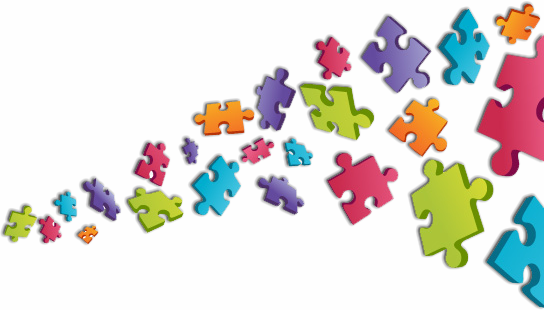 Северск-2021
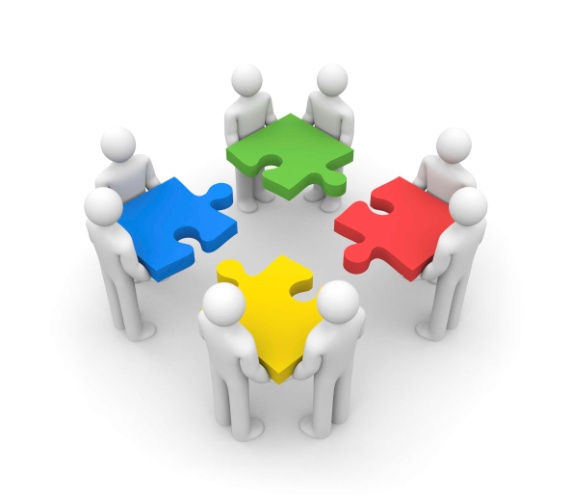 Нормативно-правовые документы, определяющие разработку Программы РАЗВИТИЯ
1. Федеральный закон от 29.12.2012 № 273-ФЗ «Об образовании в Российской Федерации»
2. Указ Президента РФ от 21.07.2020 № 474 «О национальных целях развития Российской Федерации на период до 2030 года»;
3. Приказ Министерства образования и науки от 17.10.2013г.                  № 1155 «Об утверждении Федерального государственного образовательного стандарта дошкольного образования»
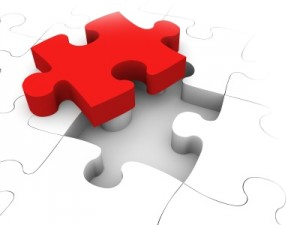 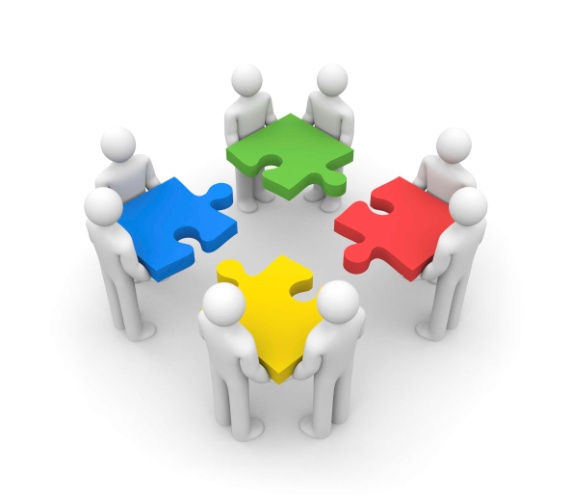 Стратегия модернизации образования, одобренная Правительством РФ, ставит для педагогов новые ориентиры в образовательных и воспитательных направлениях:
- расширение воспитательных возможностей информационных ресурсов
- приобщение детей к культурному наследию
- популяризация научных знаний среди детей
- физкультурное воспитание и формирование культуры здоровья
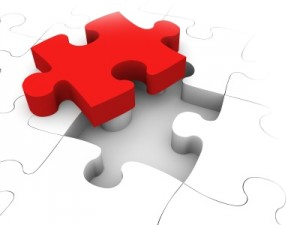 Содержание ПР:
Проведенный анализ настоящего состояния деятельности МБДОУ  «Детский сад № 50» позволил выявить ряд проблем:
Увеличение количества воспитанников, относящихся к сложным категориям (дети с ОВЗ, дети с инвалидностью, дети с СДВГ), приводящее к ухудшению показателей подготовки к школе
Не стабильное участие педагогов в образовательных событиях разного уровня
Снижение процента позитивного отношения сотрудников (особенно младшего педагогического персонала) к работе в целом
Слабая включенность родителей воспитанников в образовательный процесс ДОУ
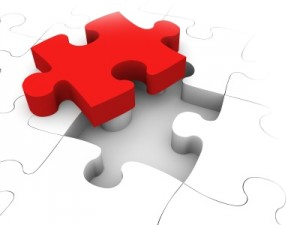 Основная цель ПР:
Разработка модели взаимодействия педагогов ДОУ по обеспечению комплексного образовательного процесса, реализующего право каждого ребенка на равные стартовые возможности для полноценного физического и психического развития детей, как основы их социализации и успешного обучения в школе
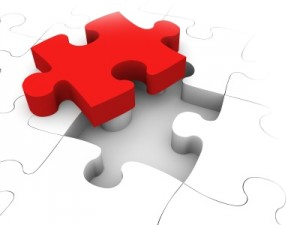 Основные задачи ПР:
Продолжать формировать социальное пространство детского сада через развитие взаимодействия ДОУ с социумом, как залог успешной реализации ФГОС.
Обогащать и совершенствовать предметно-пространственную   среду, способствующую формированию общей культуры, развитию физических, интеллектуальных и личностных качеств воспитанников.
Продолжать внедрять современные технологии  в практику педагогического процесса.
Создавать  условия  для роста  профессиональной культуры педагогов, повышение компетентности педагогов в области применения ИКТ - технологий.
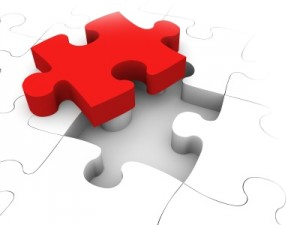 Приоритетные направления развития:
приоритет ребенка
качество дошкольного образования
преемственность дошкольного и начального школьного образования
профессионально-педагогическая компетентность
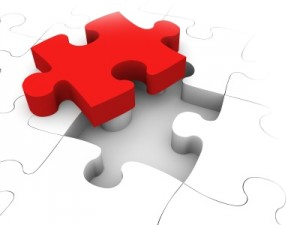 Каждое направление 
представлено в виде проекта:
Проект «Предметная среда – шаг в будущее»
Проект «Детский сад – территория здоровья» 
Проект  «Счастливый ребенок – успешный ученик» 
Проект «Непрерывное образование – повышение профессионализма» 
Проект «Семья – начало всех начал»
Проект «Траектория  успеха»
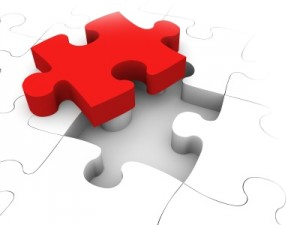 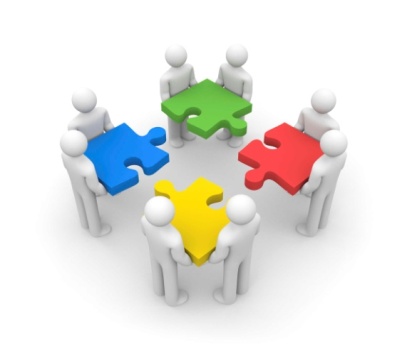 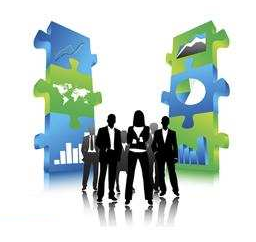 Спасибо
за внимание!
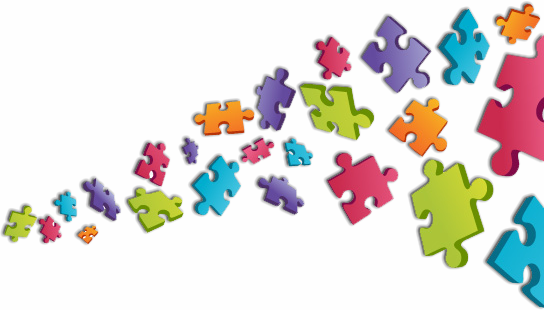